Принципи особистісно – орієнтованого підходу
"У практиці своєї виховної роботи ми виходи­мо з того, що людина неповторна ...", - пише В. О.Сухомлинський  у праці «Духовний світ школяра».
"Людська індивідуальність дитини неповторна ...", - повторює він у праці "Розмова з молодим директором"
Принцип неповторності кожної дитини
"У кожної людини, - пише Василь Олександрович у статті "Людина неповторна", - є за­датки, обдаровання, талант до певного виду або кількох видів (галузей) діяльності"
Принцип визнання відсутності нездібних дітей
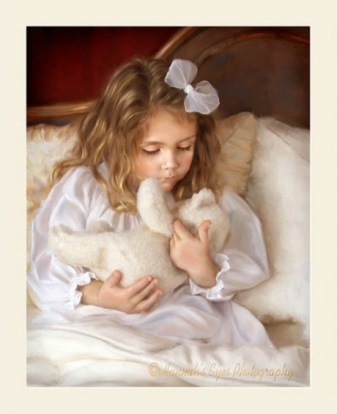 "Ми бачимо, - пише В.О.Сухомлинський у праці "Проблеми виховання всебічно розвиненої особистості", - що дискретність роботи мозку проявляється у дітей по-різному: в од­ного ця робота дуже швидка, в іншого - повільна, звідси - кмітливість і некмітливість, тямущість і не­тямущість, сильно і слабко виражена здатність до оволодіння знаннями"
Принцип урахування нерівності розумових здібностей дітей.
«Досвід переконує,  –  пише В.О.Сухомлинський у статті «Народний учитель»,  –  якщо в школі, скажімо,  шістсот учнів,  то це означає,  треба шукати шістсот індивідуальних стежок»
Принцип індивідуалізації навчально-виховного процесу.
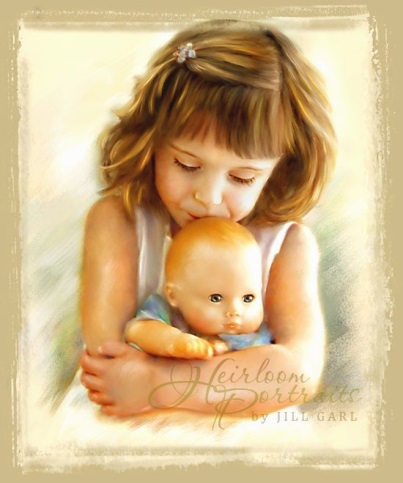 «Важливо помітити в кожній дитині її найсильнішу сторону, знайти в ній ту "золоту жилку", від якої по­чинається розвиток індивідуальності, добитися того, щоб дитина досягла видатних для свого віку успіхів у тій справі, яка найбільш яскраво виявляє, розкриває її природні задатки"
Принцип врахування індивідуальних особливостей учнів.
У праці "Сто порад учителеві" Сухомлинський  пише: "Жива істота, яка з вашою допомогою пізнає світ, поступово  стає особистістю" . 
Кінцевою метою такого підходу є – творити дуже ніжну, тонку річ: бажання бути хорошим, стати сьогодні кращим, ніж був учора.
Принцип визначення кожного учня особистістю.
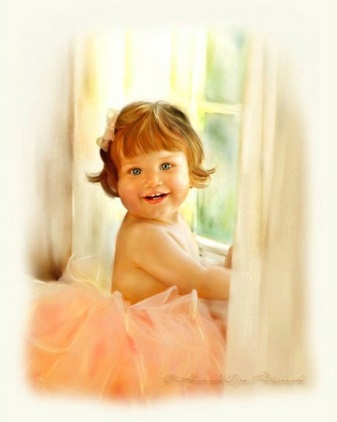 В.О.Сухомлинський у праці "Духовний шлях шко­ляра". - Радість як джерело оптимістичної впевне­ності дитини у своїх силах є умовою того багатства дійсного ставлення до навколишнього світу, без якого неможливий духовний розвиток, особливо неможливе розкриття природних нахилів, здібностей, обдаровань"
Принцип отримання позитивних почуттів від навчання.
У талановитих дітей успіхи у на­вчанні можуть породжувати почуття запаморочення від успіхів, це може призвести до невдачі…"Щоб запобігти цьому, - пише В.О.Сухомлинсь­кий, - слід уміло вести підлітка шляхом подолання труднощів, добиваючись, щоб людина  знала справжню ціну цьому почуттю"
Принцип навчання 
через подолання труднощів.
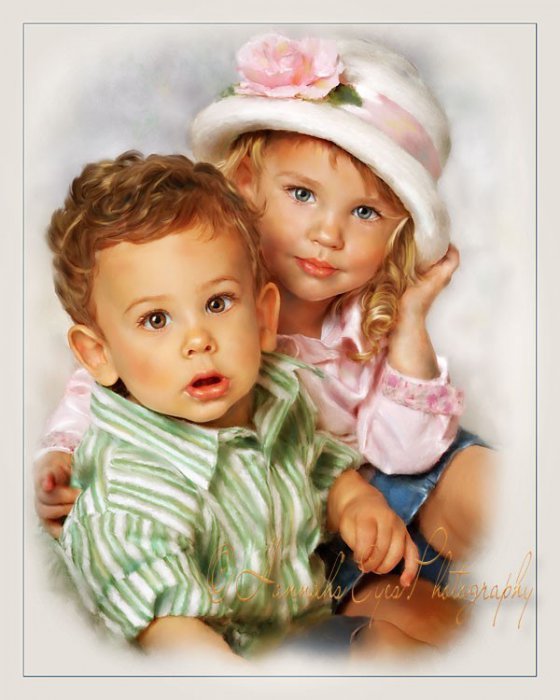 Одним із най­ефективніших способів пізнання, пише В.О.Сухо­млинський у статті "Розумова праця і зв'язок школи з життям", є дослідницький підхід до предмета вив­чення, коли учням не дають готових висновків.Учитель дає змогу учням самим шукати підтвердження або спростуван­ня кожної з висунутих гіпотез.
Принцип дослідницького підходу до предмета вивчення.
"Навчання стає працею за тієї умови, - пише Василь Олександрович у праці "Проблеми виховання всебічно розвиненої особистості", - коли учень са­мостійно добуває знання. Самостійне добування знань пород­жує зрілість думки"
Принцип обов’язковості самостійної розумової праці учнів у процесів навчання.
"Пам'ятайте, - пише Василь Олександрович у статті "Залежить тільки від вас", - що кожна дитина приходить у школу зі щирим бажанням добре вчити­ся. Воно ніби яскравий вогник, що освітлює світ ди­тячих турбот і тривог. Дитина несе його нам, учите­лям, з безмежною довірливістю. Цей вогник легко погасити різкістю, грубістю, байдужістю, невірою в неї, дитину"
Принцип людяності, чуйності і тактовності по відношенню до учнів.
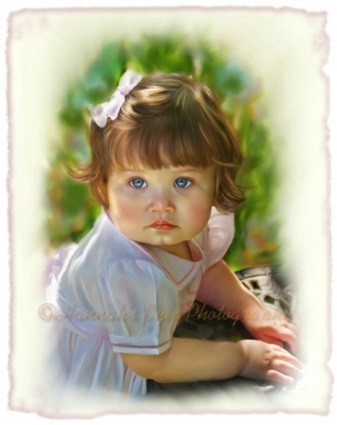 "Характеризуючи якість знань, а отже, і якість праці, - пише він у творі "Проблеми виховання всебічно розвиненої особистості", - оцінка має яск­раво виражений моральний смисл. У ній закладений стимул, під впливом якого в дитині повинно утверд­жуватися прагнення бути хорошою і не бути пога­ною"
Принцип розуміння оцінки знань учнів як інструмента виховання.
"Колективізм, - пише він у праці "Проблеми виховання всебічно розвиненої особис­тості", - не тільки результат виховання, а й процес, і комплекс засобів, які формують свідомість, погля­ди, переконання, вчинки людини.
Принцип взаємозалежності колективу і особистості у навчанні.
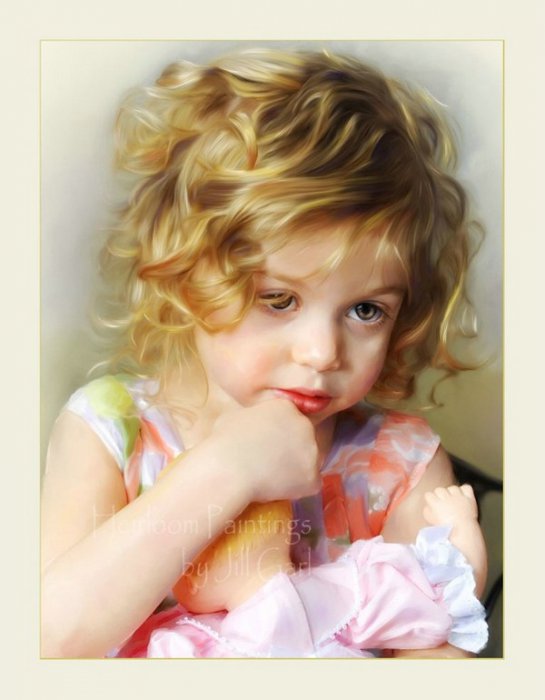 "Чим більше знає вчитель, - пише В.О.Сухомлинський у праці "Павлиська середня школа", - чим частіше й успішніше відкриває він перед учнями горизонт науки, тим більшу допит­ливість і жадобу до знань виявляють учні..."
Принцип залежності особистості учня від собистості вчителя.
Слово "система" не було таким поширеним за життя В.О.Сухомлинського, як тепер, і не зустрічається у його працях. Проте саме як систему, тобто сукупність елементів, між якими існує зако­номірний зв'язок або взаємодія, він розглядає на­вчально-виховний процес, а замість слова "система" використовуються слова "гармонія" і "єдине ціле".
Принцип розгляду 
навчально – виховного процесу як складної системи.